Synchronize your data on all devices
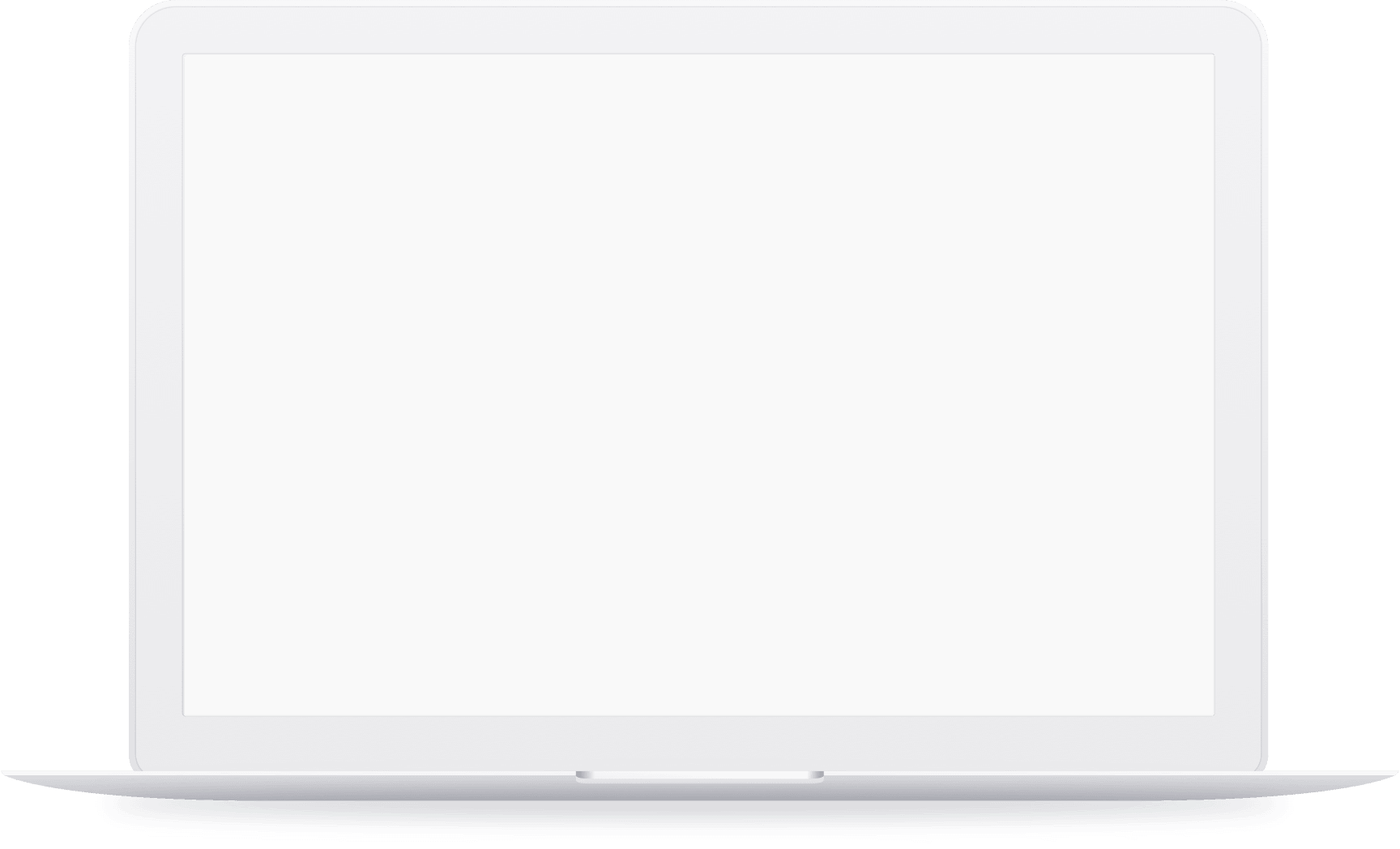 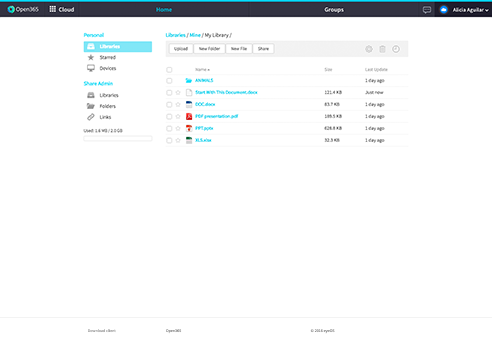 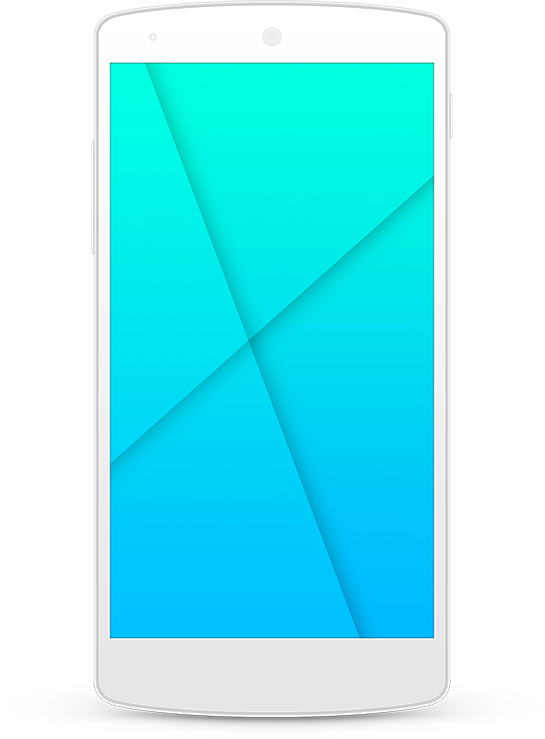 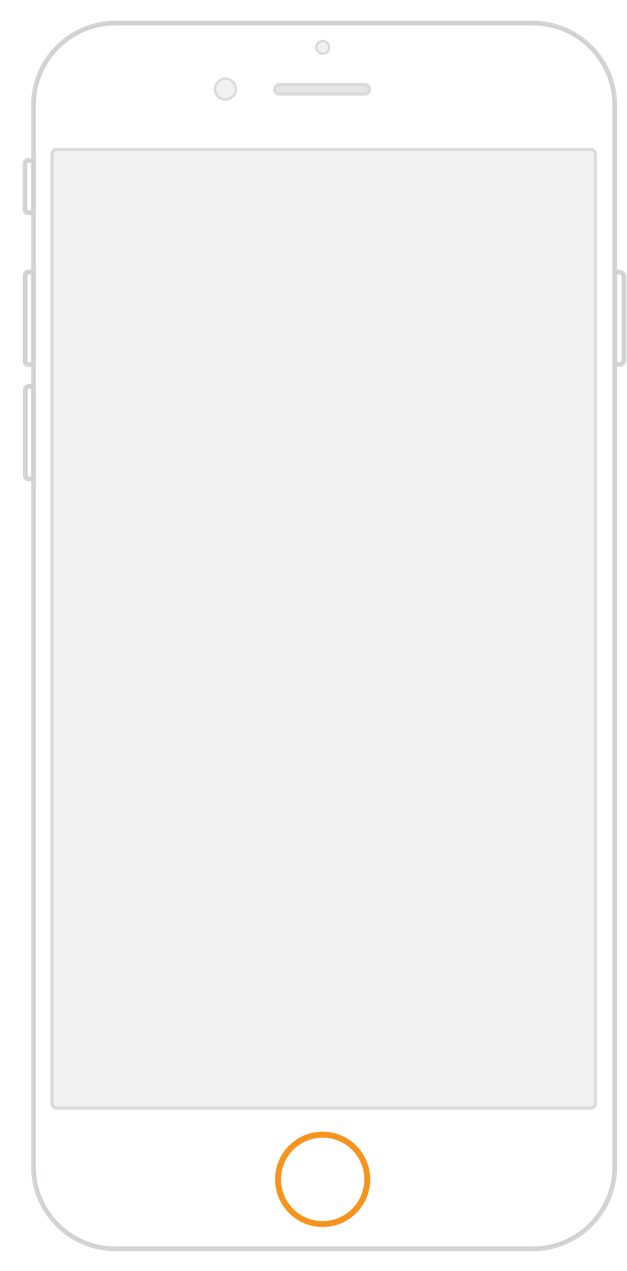 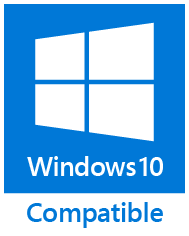 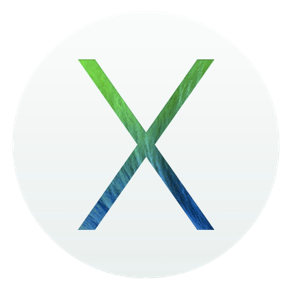 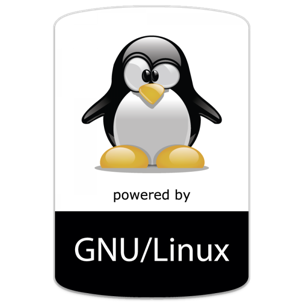 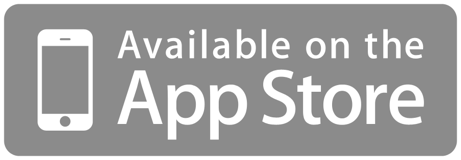 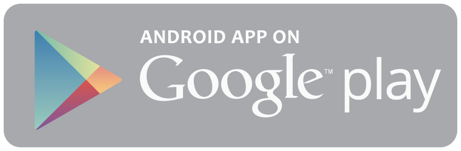 How to get our app
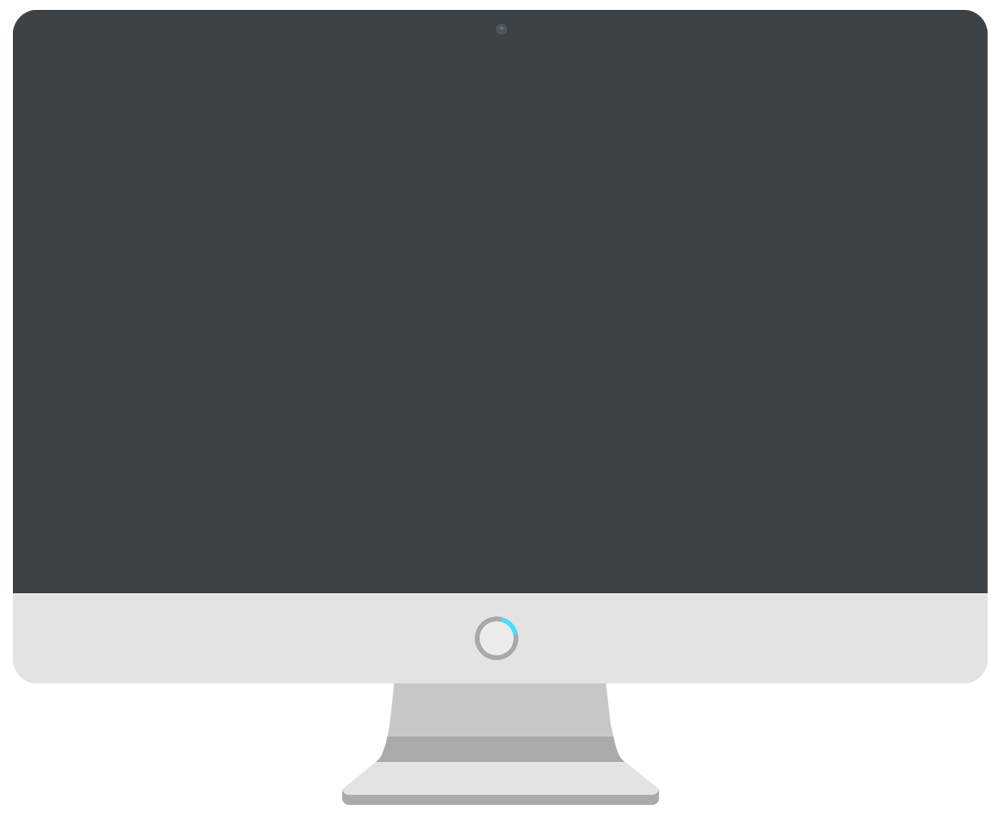 Click on this link to download the app
01
Install the app on your device
02
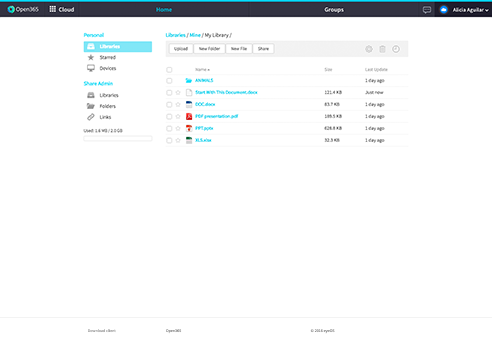 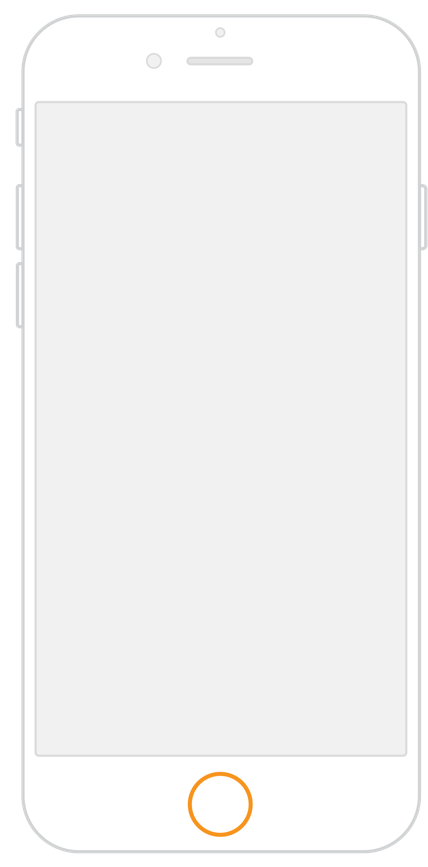 Click on “Add account”
03
Click “other server”
04
Type: https://cloud.open365.io
05
Use the login info we gave you
06
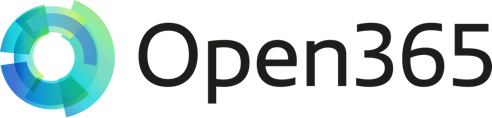 To help open source community to move forward…
We want to host the most awesome ideas
… and for that we need your help!
Send us
your feedback!
To ensure privacy to our users’ data
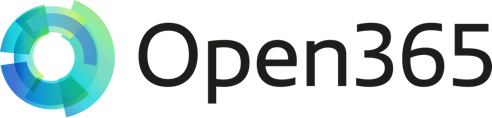 Did you know…
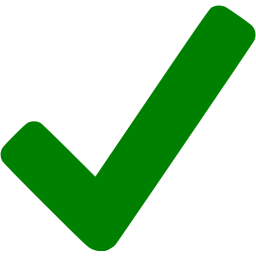 Here is our cloud  hosted
Our servers are NOT here
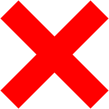 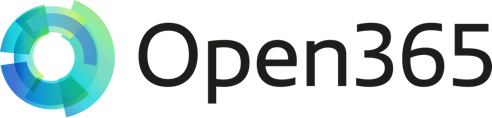 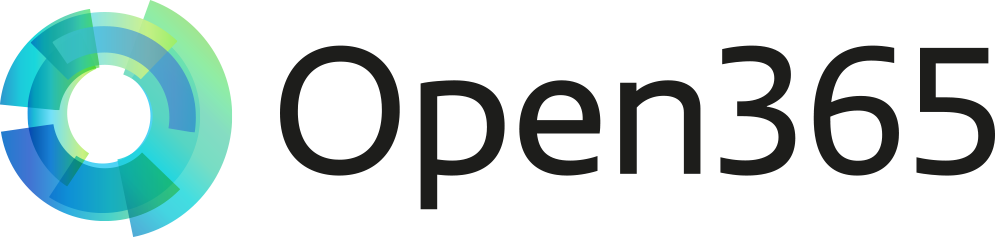 @open365
http://open365.io
[Speaker Notes: You can safely remove this slide. This slide design was provided by SlideModel.com – You can download more templates, shapes and elements for PowerPoint from http://slidemodel.com]